Sesión de seguimiento
Integración y despliegue continuos
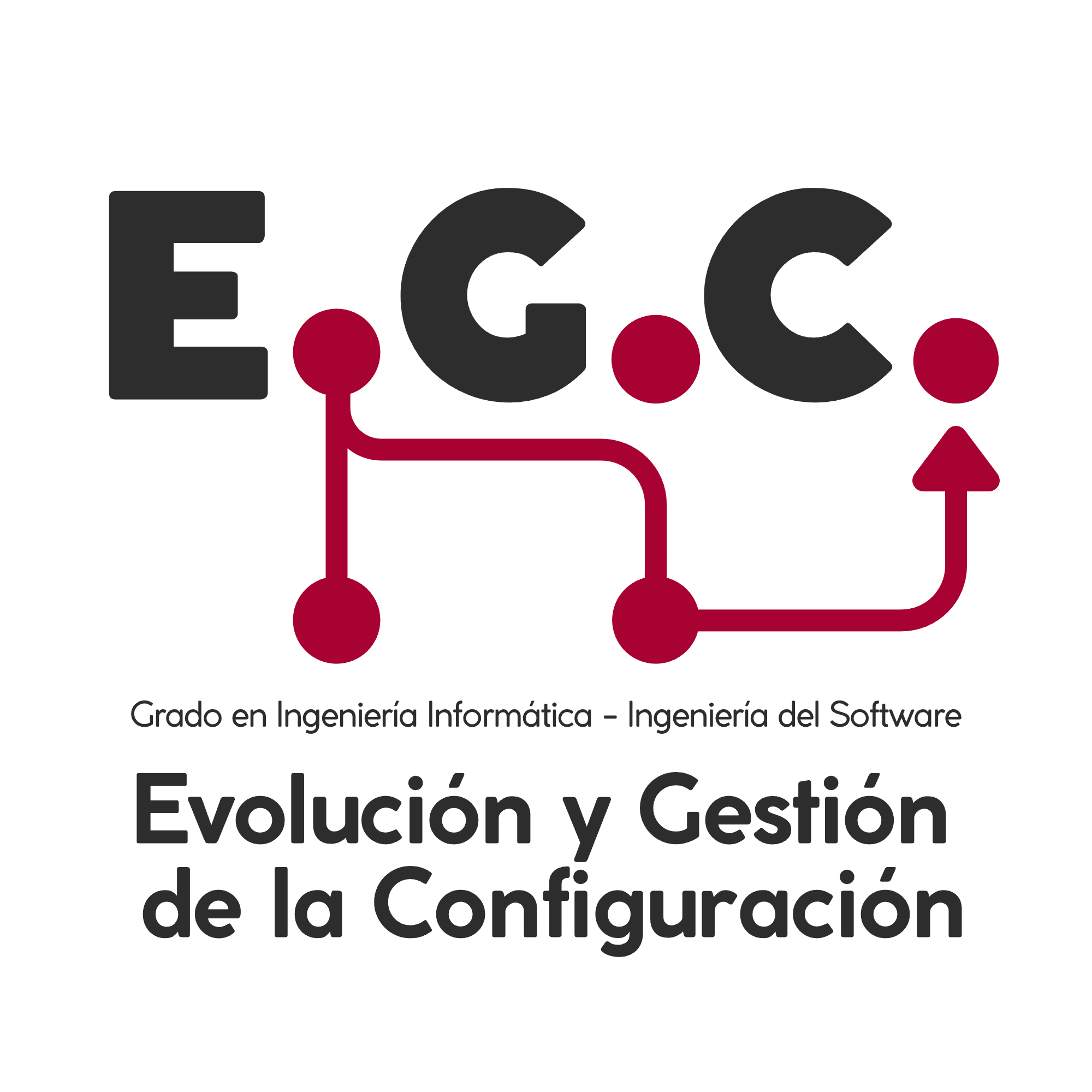 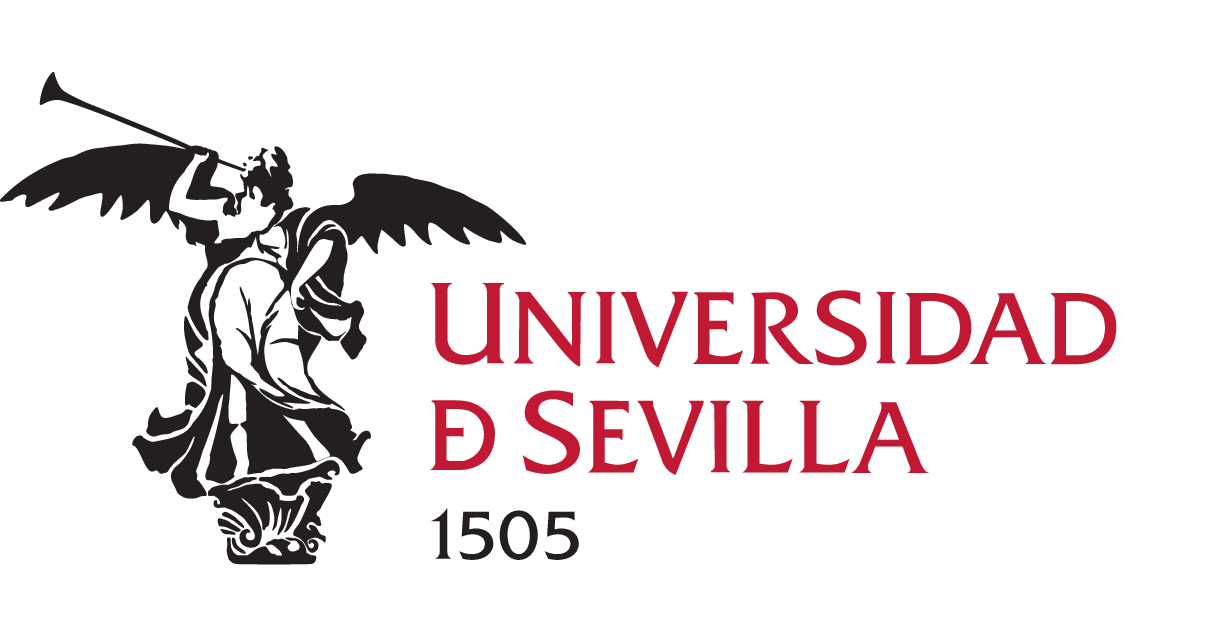 Nombre del equipo
Miembro 1, miembro 2, miembro 3, miembro 4, miembro 5, miembro 6
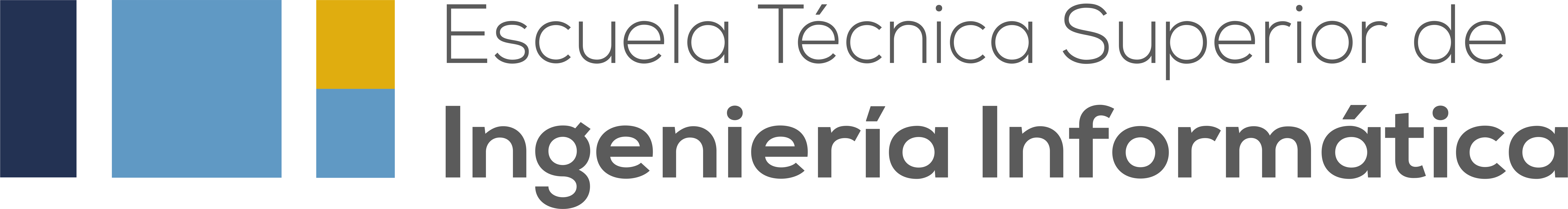 Integración continua (CI)
Despliegue continuo (CD)
Incongruencias
Lecciones aprendidas
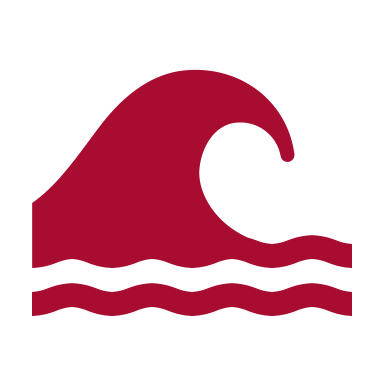 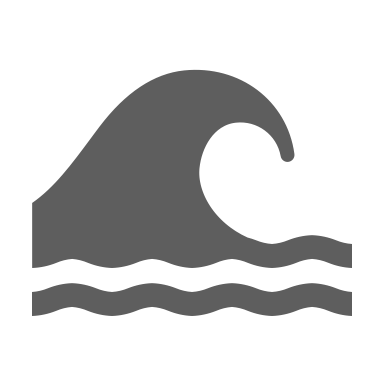 Integración continua (CI)
Despliegue continuo (CD)
Incongruencias
Lecciones aprendidas
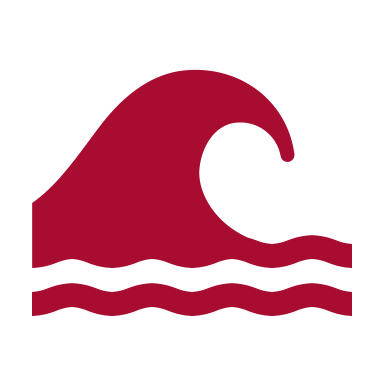 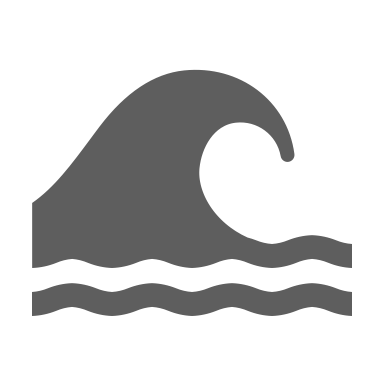 1. Integración continua (CI)
(por cada workflow de CI)

Última ejecución
¿Qué eventos lo disparan?
Ratio de ejecuciones válidas y erróneas
Evolución (desde su primera inclusión en el repo hasta la última ejecución, ¿qué modificaciones principales se han realizado y por qué?)
1. Integración continua (CI)
Workflows de CI no vistos en las prácticas
Tecnología de CI no vista en prácticas (distinta de GitHub Actions)
¿Se ejecutan todos los tests?
En caso de ser un proyecto en conjunto, ¿qué workflows ha implementado cada equipo?
Integración continua (CI)
Despliegue continuo (CD)
Incongruencias
Lecciones aprendidas
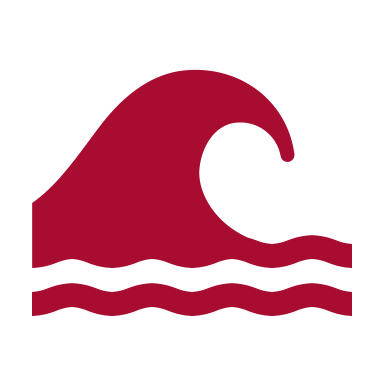 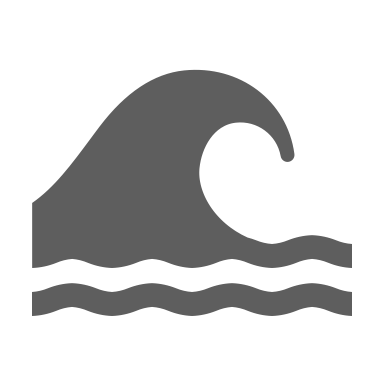 2. Despliegue continuo (CD)
(por cada workflow de CD)

Última ejecución
¿Qué eventos lo disparan?
Ratio de ejecuciones válidas y erróneas
Evolución (desde su primera inclusión en el repo hasta la última ejecución, ¿qué modificaciones principales se han realizado y por qué?)
2. Despliegue continuo (CD)
Workflows de CD no vistos en las prácticas
Tecnología de CD no vista en prácticas (distinta de GitHub Actions)
¿Está desplegado en Render?
¿Está desplegado en un servidor propio?
En caso de ser un proyecto en conjunto, ¿qué workflows ha implementado cada equipo?
2. Despliegue continuo (CD)
¿Qué cambios se han realizado en Docker?
¿Qué cambios se han realizado en Vagrant?
¿Funciona el despliegue en Docker desde la rama main?
¿Funciona el despliegue en Vagrant desde la rama main?
Integración continua (CI)
Despliegue continuo (CD)
Incongruencias
Lecciones aprendidas
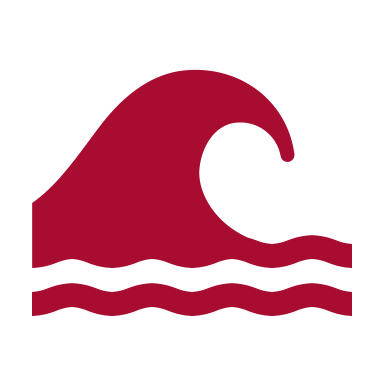 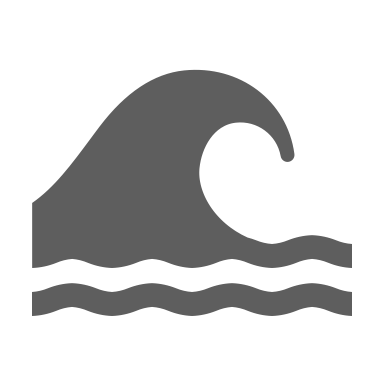 3. Incongruencias
¿Serías capaz de “pintar” todo el pipeline de CI / CD?
El pipeline del repositorio, ¿tiene sentido?
Workflows que nunca se ejecutan
Workflows que se ejecutan un número innecesario de veces
Workflows redundantes
Workflows que se supone que deben ejecutarse tras la validación (o no) de workflows anteriores y se ejecutan igualmente
Cualquier otro aspecto que encontréis y queráis comentar
Integración continua (CI)
Despliegue continuo (CD)
Incongruencias
Lecciones aprendidas
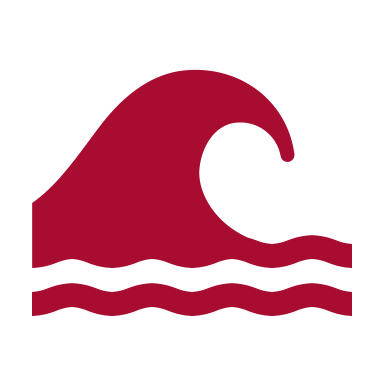 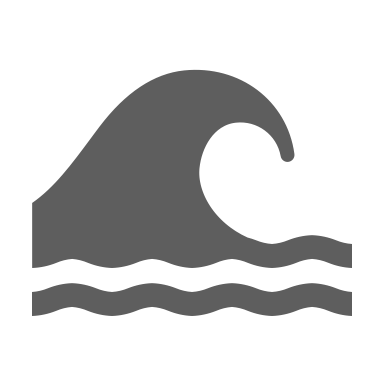 4. Lecciones aprendidas
(por favor, usad letra tamaño 30 como mínimo)
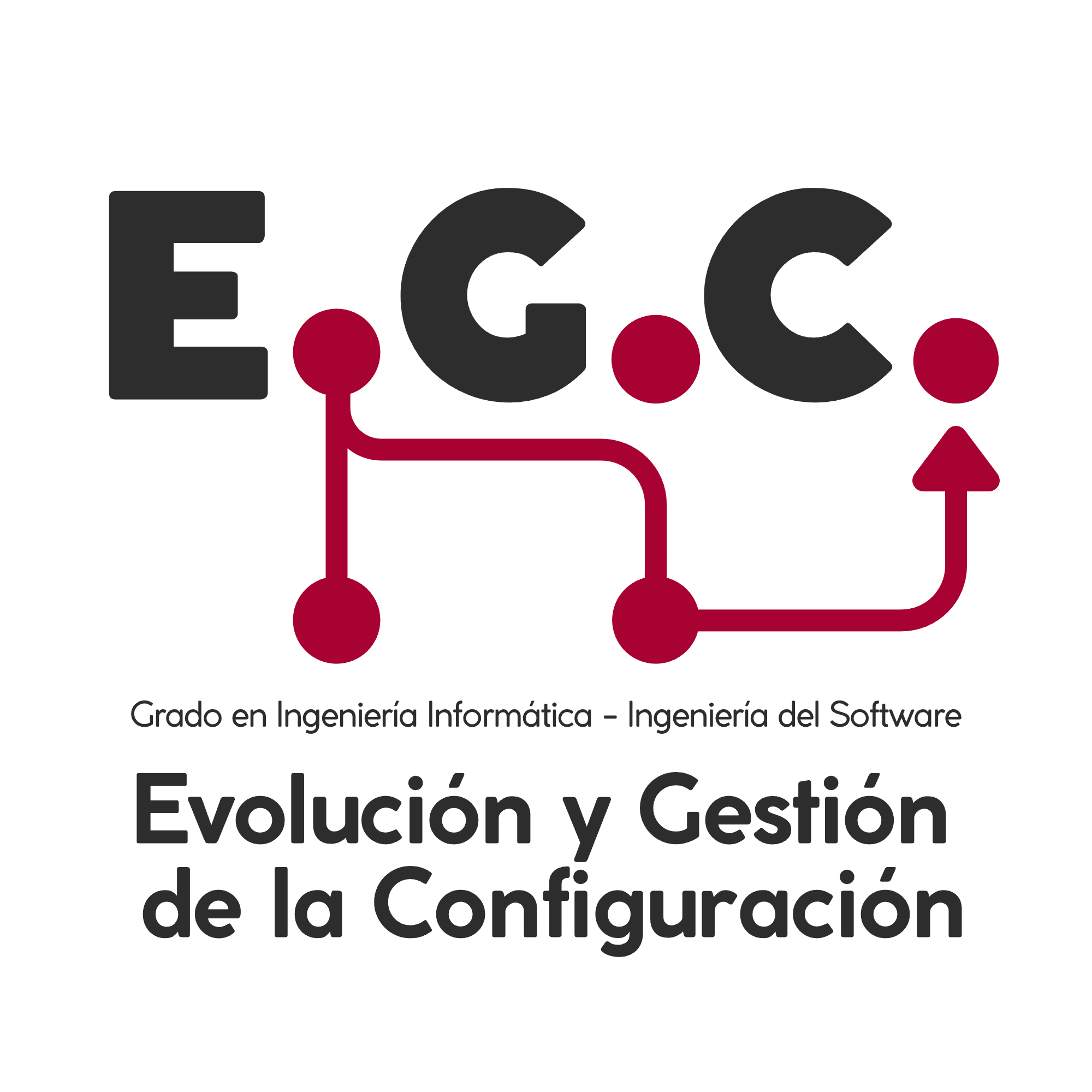 ¡Gracias!
Ahora toca debates y combates…
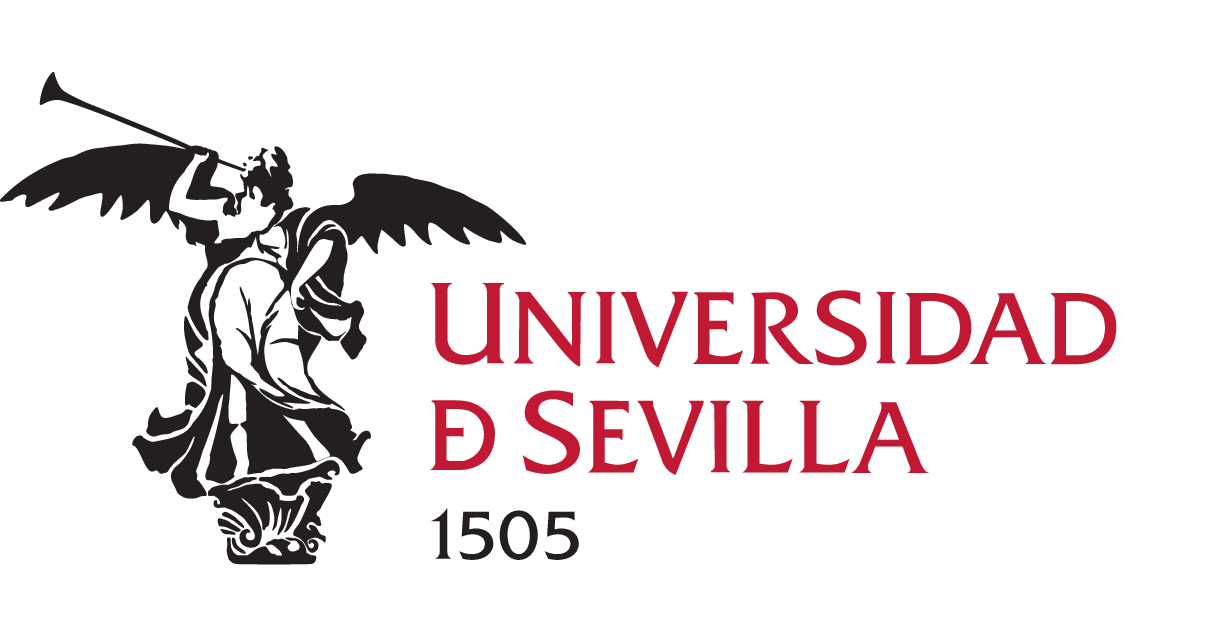 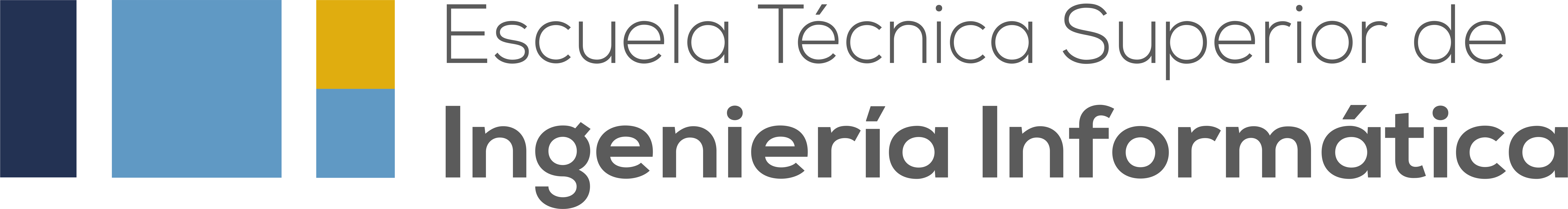